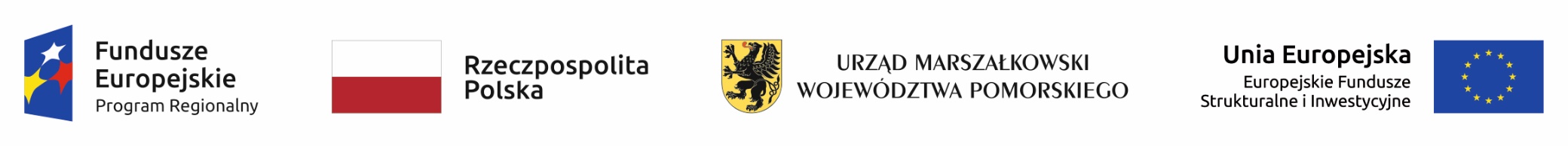 Efekty realizacji i planowane obszary wdrażania Osi EFS 
RPO WP 2014 – 2020
- stan na 31.01.2019 -
Gdańsk, 2019 r.
Regionalny Program Operacyjny Województwa Pomorskiego na lata 2014-2020
REALNA RZECZYWISTOŚĆ- WE WSZYSTKICH OSIACH
 EUROPEJSKIEGO FUNDUSZU SPOŁECZNEGO
 UDAŁO SIĘ NAM SIĘGNĄĆ PO PREMIĘ REZERWY WYKONANIA- 
DODATKOWE ŚRODKI DLA MIESZKAŃCÓW POMORZA
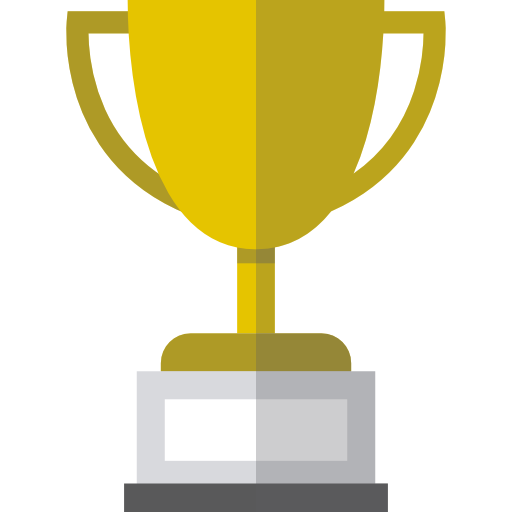 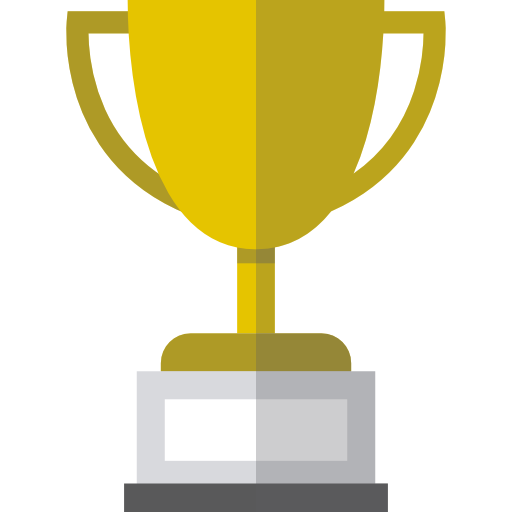 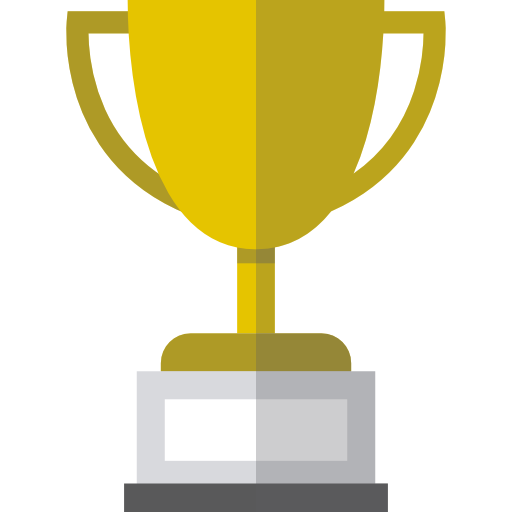 DODATKOWE 
ok. 135 000 000 PLN
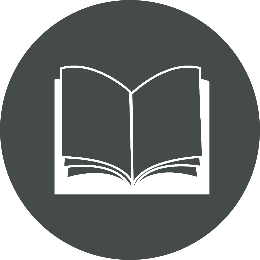 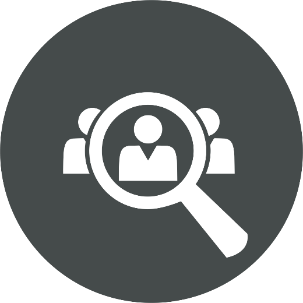 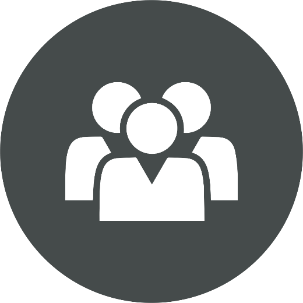 Edukacja
Zatrudnienie
Integracja
OBSZARY WSPARCIA EFS – liczba realizowanych projektów
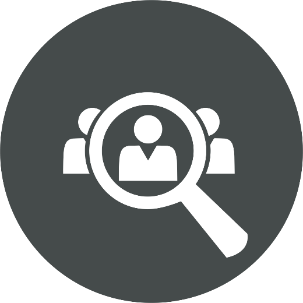 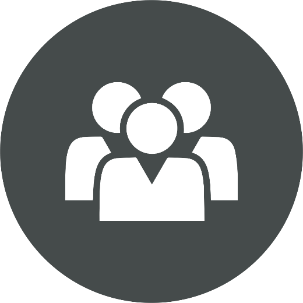 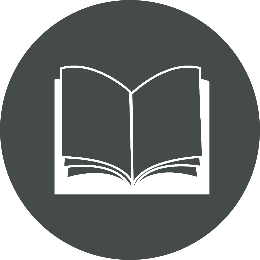 OP 3 Edukacja
271 umów
OP 5 Zatrudnienie
371 umów
OP 6 Integracja
204 umowy
Łącznie  - 846 umów
wartość ogółem - 1 642 211 423 PLN 
dofinansowanie UE - 1 395 879 719 PLN
STAN REALIZACJI OSI PRIORYTETOWYCH EFS RPO WP 2014-2020
Forma prawna Beneficjenta Wiodącego
LICZBA PROJEKTÓW w ramach EFS wg OBSZARU REALIZACJI (wg powiatów)
Projekty prowadzone na terenie całego województwa 
-202 -
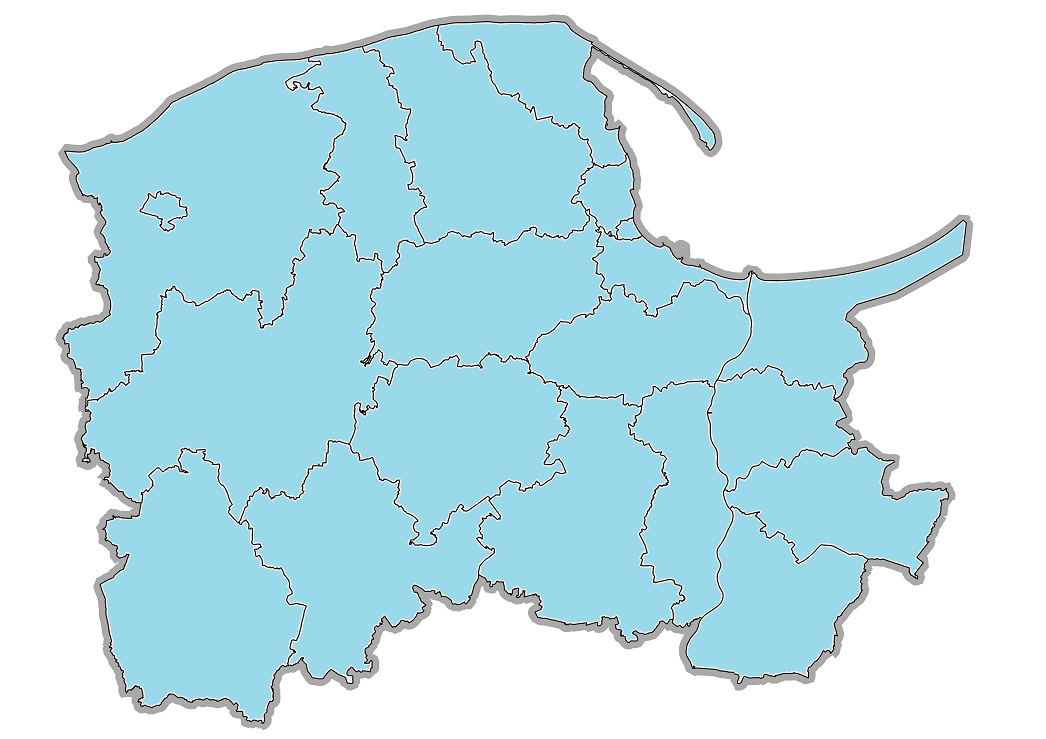 71
23
Pucki
Lęborski
1. Miasto Gdańsk
2. Miasto Gdynia
3. Miasto Sopot
4. Miasto Słupsk
88
92
Wejherowski
Słupski
44
25
60
4
2
3
58
1
50
61
Kartuski
46
Nowodworski
Gdański
93
68
Bytowski
78
Malborski
Kościerski
66
57
69
Sztumski
Tczewski
79
Starogardzki
71
Chojnicki
68
Człuchowski
Kwidzyński
WARTOŚĆ PROJEKTÓW w ramach EFS wg OBSZARU REALIZACJI
Wartość zawartych umów ogółem 
1 642 mln PLN
w tym dofinansowanie UE
1 396 mln PLN
*Wartość umów ogółem, tj. wraz z wkładem własnym Beneficjentów
REZERWA WYKONANIA DLA OSI EFS
DODATKOWE 
ok. 135 000 000 PLN
Ocena przez KE osiągnięcia określonych wartości wskaźników Ram Wykonania jako warunek uruchomienia dodatkowej puli środków.
Przegląd śródokresowy Programu (ewentualne zmiany kierunków wsparcia).
DZIAŁANIE 6.3. Ekonomia społeczna
PODDZIAŁANIE 6.3.2. Rozwój ekonomii społecznej
Uchwałą Nr 1200/381/18 z dnia 15 listopada 2018 roku Zarząd Województw Pomorskiego zatwierdził do realizacji projekt Regionalnego Towarzystwa Inwestycyjnego S.A pt.: „Nadwiślański Ośrodek Wsparcia Ekonomii Społecznej” o łącznej wartości 12 340 666,65 zł.
HARMONOGRAM NABORÓW W EFS RPO WP 2014-2020 NA ROK 2019
HARMONOGRAM NABORÓW W EFS RPO WP 2014-2020 NA ROK 2019
IZ RPO WP 2014-2020 odstąpiła od ogłoszenia naboru wniosków o dofinansowanie projektów w ramach Działania 5.7. w grudniu 2018 r. 

Ministerstwo Inwestycji i Rozwoju pracuje obecnie nad zmianą Wytycznych w zakresie realizacji przedsięwzięć z udziałem środków EFS w obszarze rynku pracy na lata 2014-2020 – zmianie ulegną zasady  i tryb udzielania dotacji na rozpoczęcie działalności gospodarczej. 
Wynikają z konieczności podjęcia ogólnokrajowych działań naprawczych dotyczących kwalifikowalności podatku VAT w ramach dotacji na rozpoczęcie działalności gospodarczej udzielanych uczestnikom projektów.

Planowany termin nowelizacji Wytycznych – 2019.
http://www.rpo.pomorskie.eu/
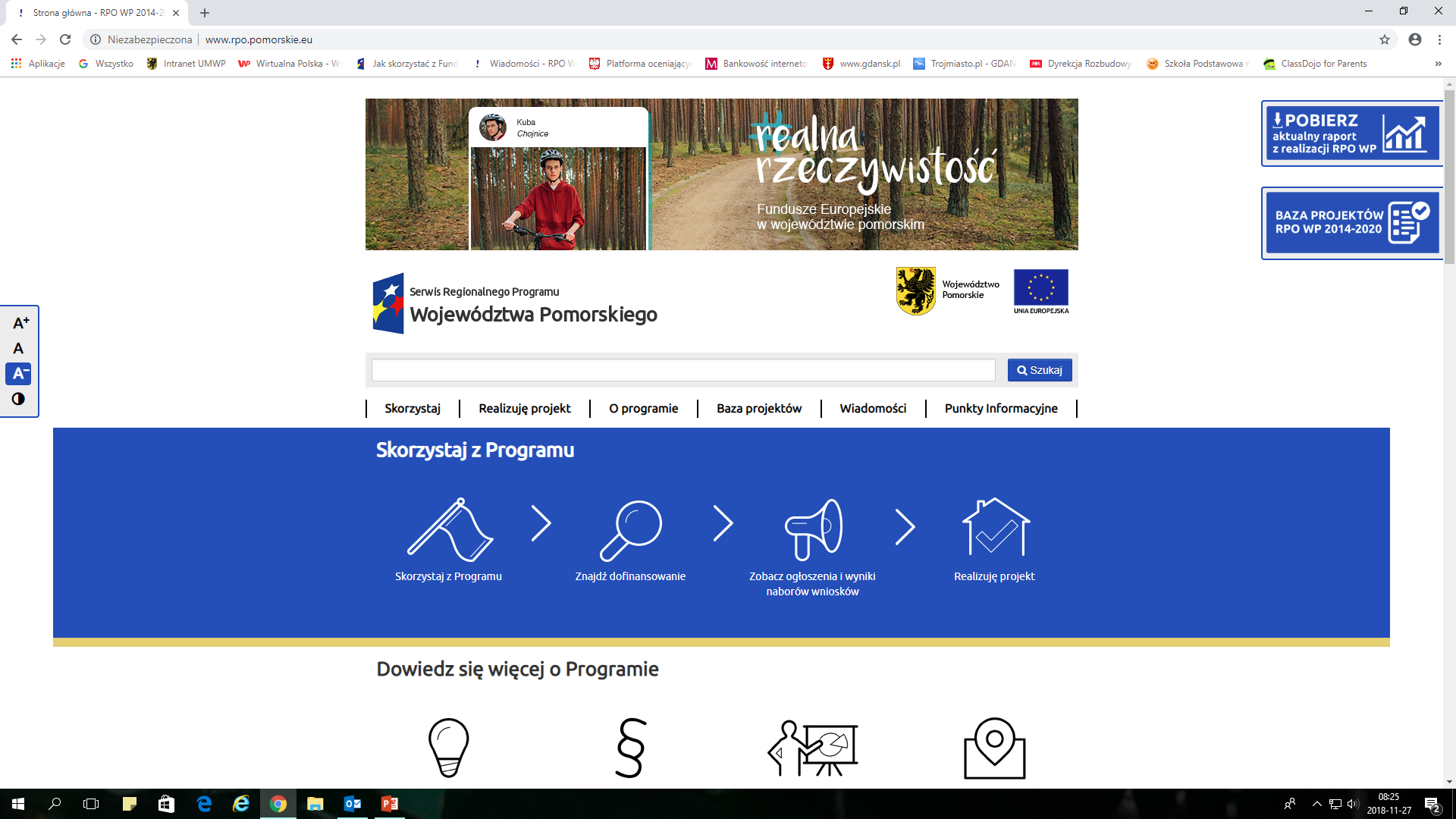 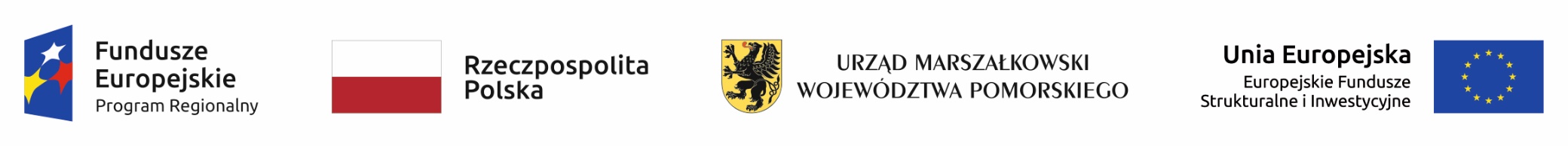 Dziękuję za uwagę